One Year of Digital Aviation Services (DAS)
Roger Martin and Jason Anglin
NWS Wichita / NWS Great Falls
Successes
Successes
Quick TAF creation

Focus on targets of opportunity
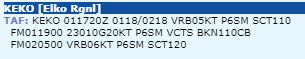 Target of opportunity
Let models/DAS handle
[Speaker Notes: Quick TAF creation ⇒ during busy/active weather. Helps with last-minute issuance if needed

Focus on targets of opportunity ⇒ The NWS continues to move more towards the concept of finding where we can add the most value. TSRA is an example. DAS does reasonably well in less-impactful periods]
DSS
Successes
One Forecaster
Other Forecasters
Research
Flexibility with shift duties
Training
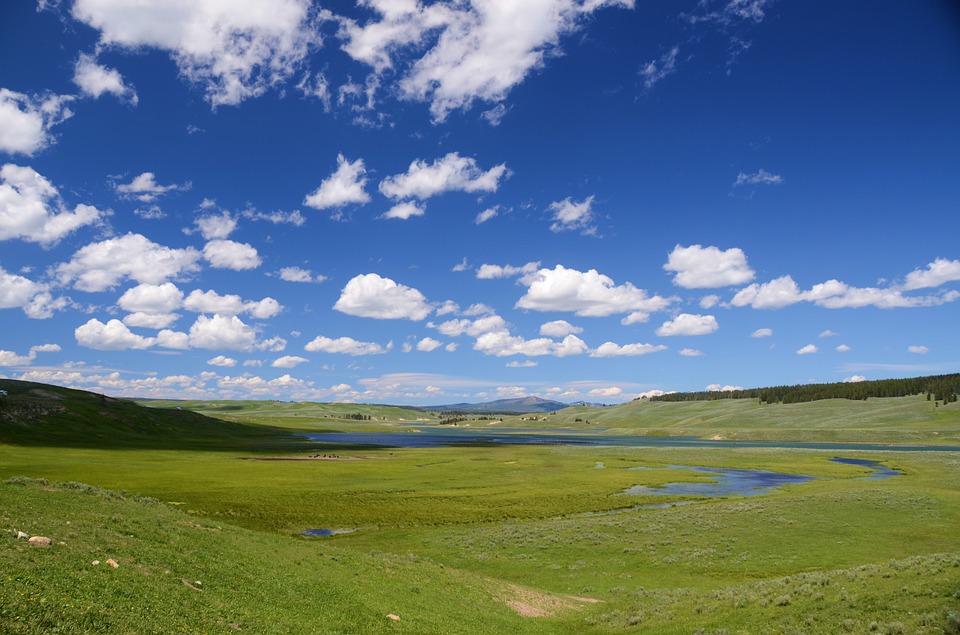 [Speaker Notes: Flexibility with shift duties ⇒ Follows the “Blue-sky initiative” where one forecaster takes all forecasting, including aviation, and others can work on outreach, DSS, etc.]
Successes
It is usable in mountain offices
Trust me, I’m a Meteorologist...

Output can alert forecasters to possible impacts
LLWS, lower than expected CIGs, etc
Successes
Public Forecast Grids
Consistency between public and aviation forecasts
DAS Grids
TAFs
[Speaker Notes: Consistency is important among our products. DAS is a part of increasing consistency]
Struggles and Recommendations
Struggle – Getting 100% Buy-in
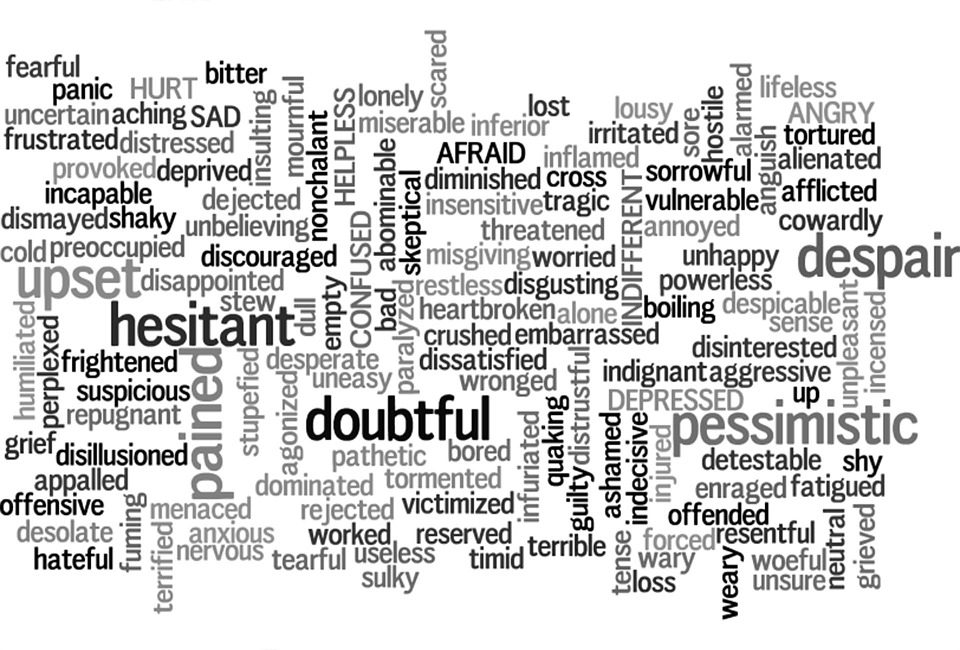 [Speaker Notes: Change isn’t always easy or readily received. Many thoughts come to mind. How can we address some of these?]
Recommendation
Local Experimental Phase
Encourage testing and feedback…and be patient
Consider an experimental / feedback period
Feedback
Compare output with expectations
Test tools
Local / National Changes
Concerns
Errors
Ways to improve
Problem spreadsheet (opportunity to track progress of issues)
Some localization possible (can be tailored to better serve local aviation partners)
Feedback important
[Speaker Notes: Give people a chance to voice their opinion. Better to test now than before it is mandated. Help forecasters to see that local feedback can ultimately trickle up national changes (better for WFOs and partners)]
Struggle – Formatter Issues
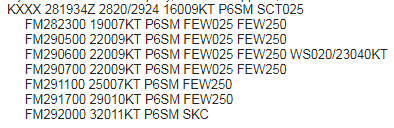 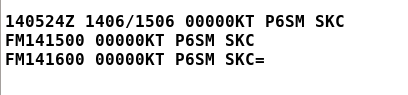 [Speaker Notes: The formatter isn’t perfect and output like this may be seen]
Recommendation
Provide feedback
Local configuration possible

Don’t expect perfection 
QC required (even on quiet days)
QC doesn’t have to take long
[Speaker Notes: Again, goes back to the importance of feedback so developers can adjust output. Local changes can help with this as well. Some QC may be needed, but DAS can still save time]
Struggle - DAS Tools
Misunderstanding/confusion with DAS tools and methodologies
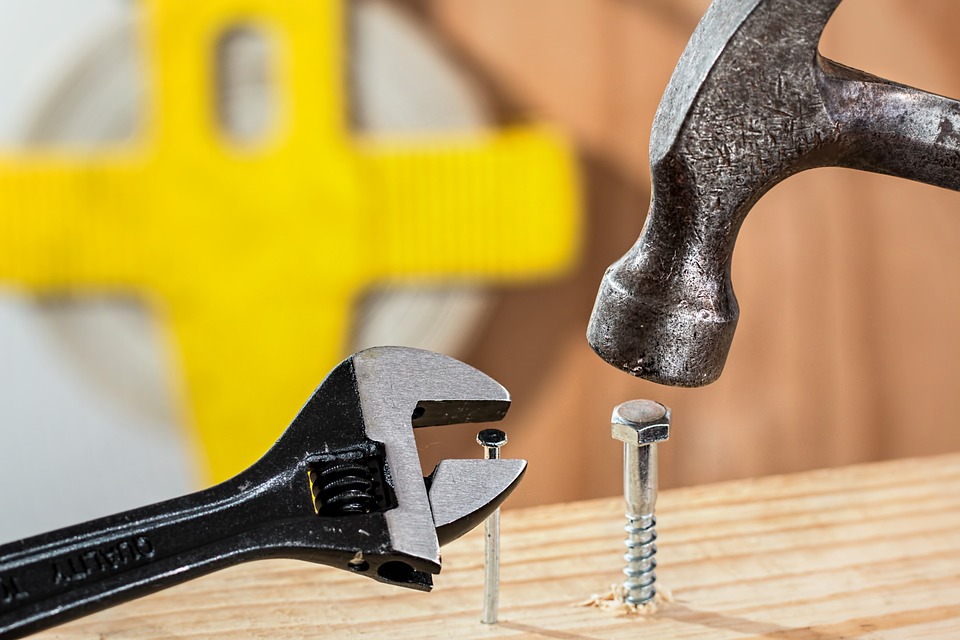 Important to use tools for what they were designed for, otherwise result will be frustrating and/or not effective
[Speaker Notes: A wrench could ultimately help get a nail hammered in, but why not use a more efficient tool? Know which tools to use and in which patterns they are best utilized]
Struggle - DAS Tools
QC checks sometimes worsen output / grids
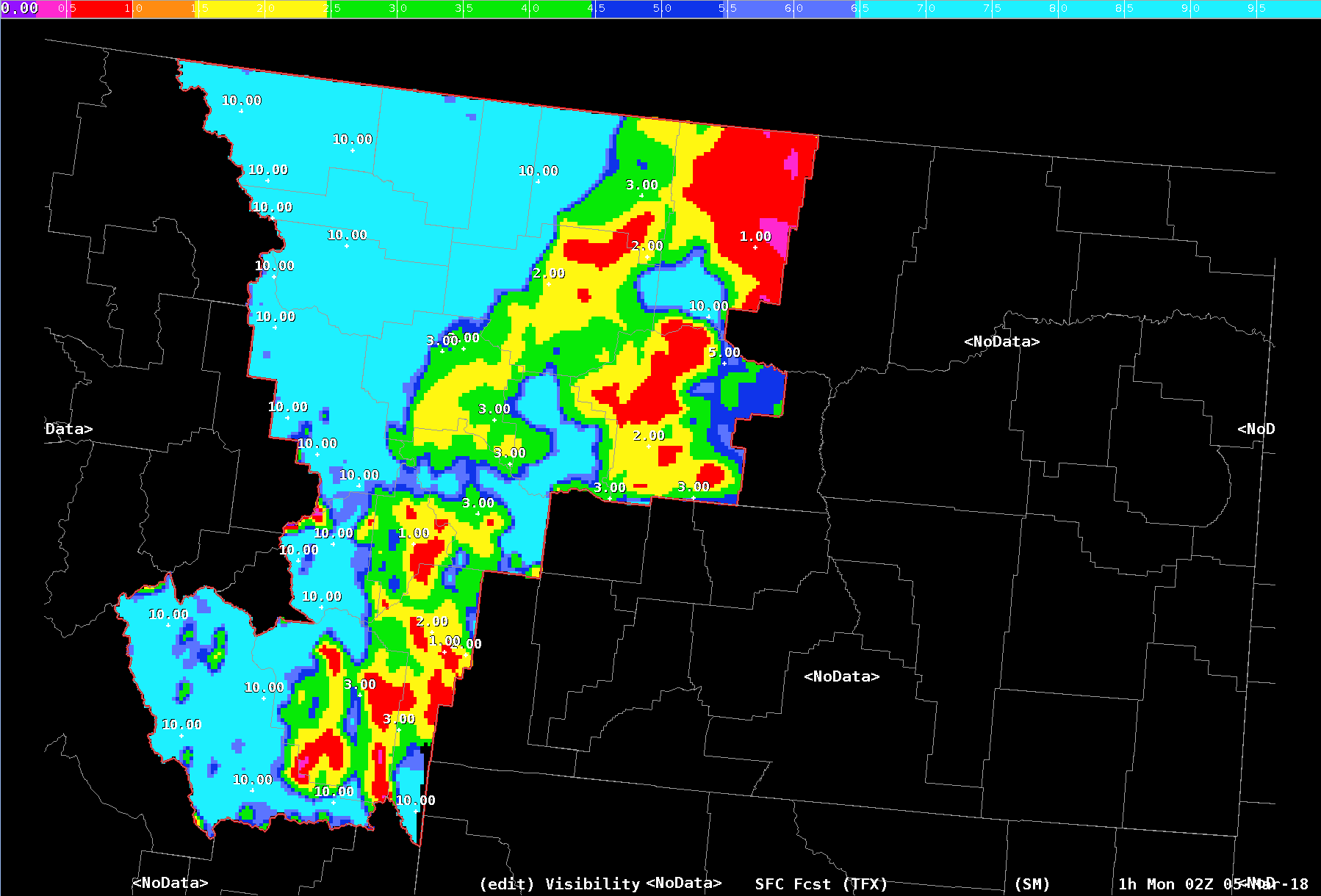 [Speaker Notes: One example of using a tool improperly is a QC check with snow.]
Struggle - DAS Tools
QC checks sometimes worsen output / grids
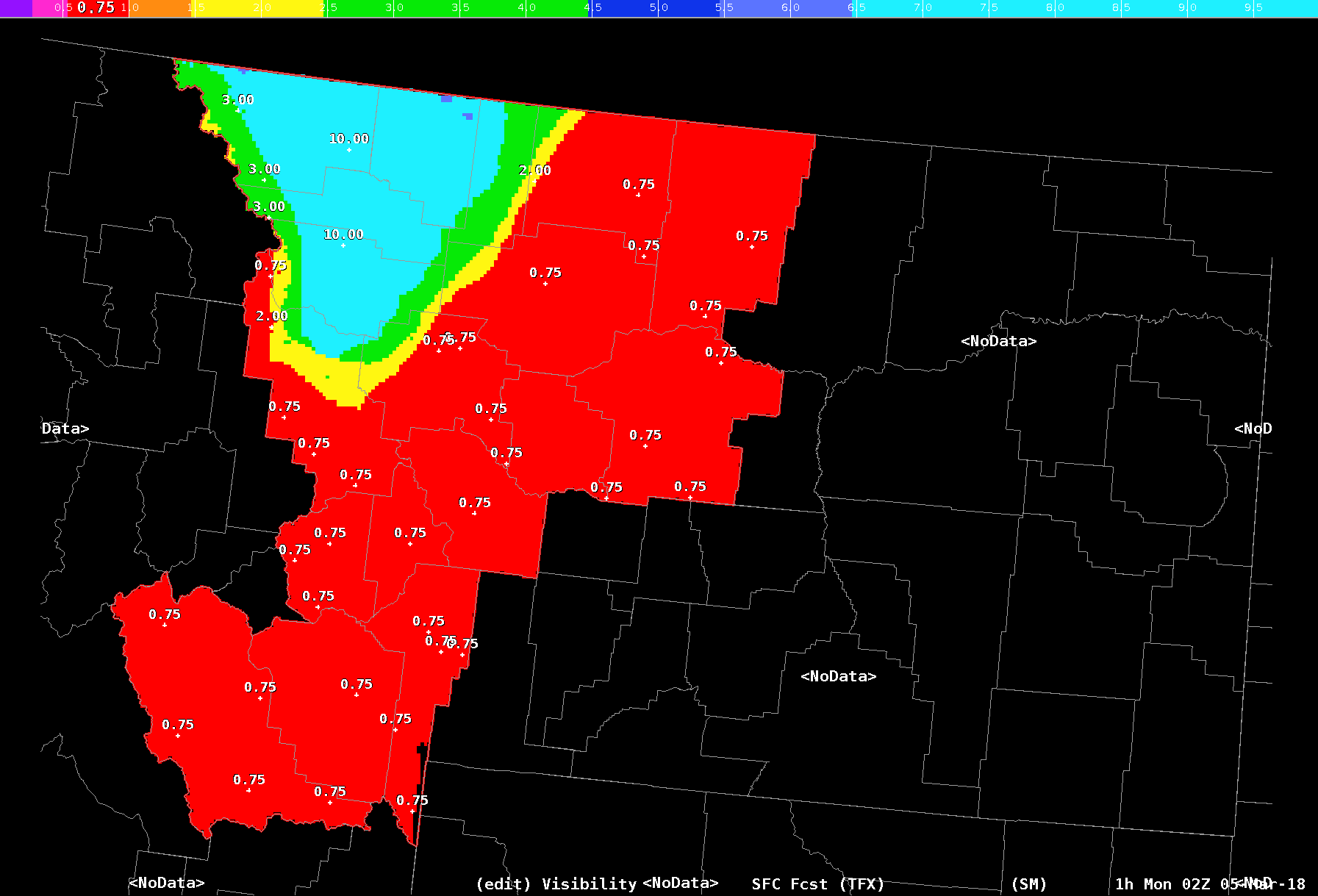 [Speaker Notes: The way the check works, it makes every location with SN in the forecast change to 3/4SM VIS, which probably isn’t the best service. QC is not only important with the formatter, but also with the grids. Disclaimer: with continued updates/improvements, some of these issues may be fixed by the time of this presentation]
Recommendation
Create local cheat sheets/one pagers 
Nationally-created ones available
VLAB ⇒ https://vlab.ncep.noaa.gov/web/cr-das

Program leaders/AFPs ⇒ Have an office lunch-and-learn

Experiment with tools in AWIPS “Practice Mode”
[Speaker Notes: You can make local cheat sheets and/or use national ones. There is also some good info on the VLAB. For some, it can be helpful to see DAS in action, so to speak, and a lunch-and-learn or one-on-one instruction could prove more helpful. Practice mode can be really helpful to run through various tools and scenarios to see how the TAF output changes]
Recommendation
Know which QC tools to use and when
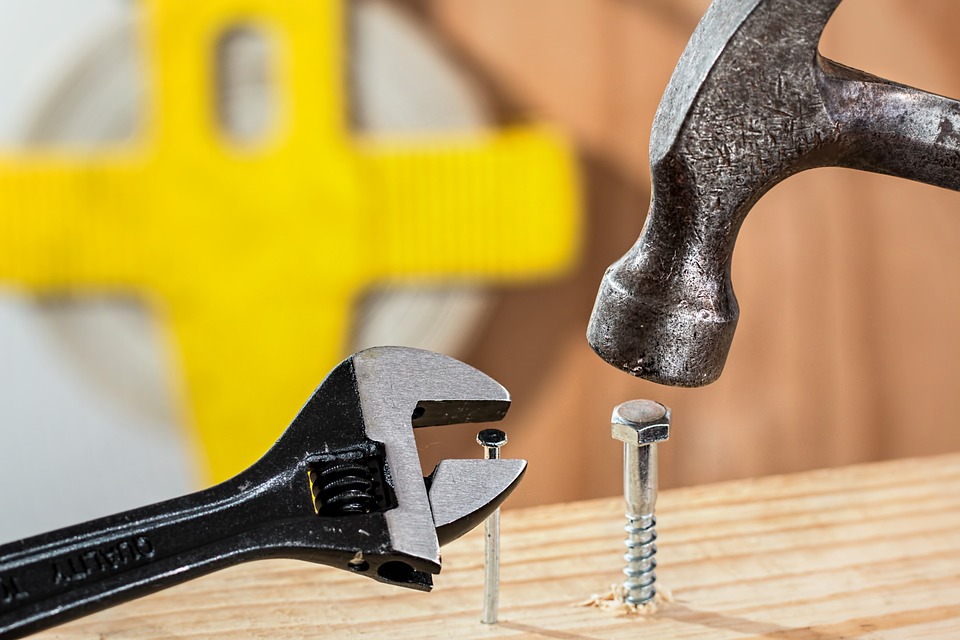 Struggle – Lack of Consistency
Public Forecaster
Aviation Forecaster
[Speaker Notes: As mentioned earlier in the presentation, consistency is important among our products. Being flexible with shift duties is good, but there isn’t a one-size-fits-all breakout of duties. There may be times when the public and aviation forecasts are done by different people (winter weather, severe weather, fire weather, etc), which can make a lack of consistency more possible.]
Recommendation
Communicate
Rethink forecast duties (experiment)
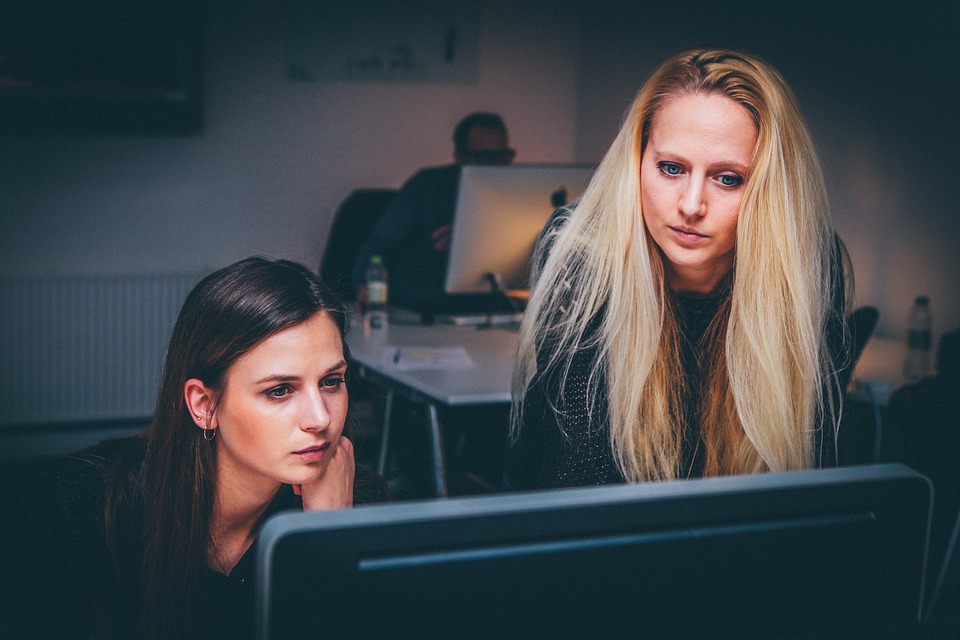 [Speaker Notes: Consistency can still be achieved, but forecasters may need to be intentional about coordinating internally]
Struggle – Partner Confusion
Some less/never-used elements may appear more with DAS
PROB30
LLWS
[Speaker Notes: Interestingly, at TFX we found that not all elements of the TAF were understood or widely used (Raleigh example).]
Recommendation
Local outreach
Great Falls office ➔ gave presentations to local users
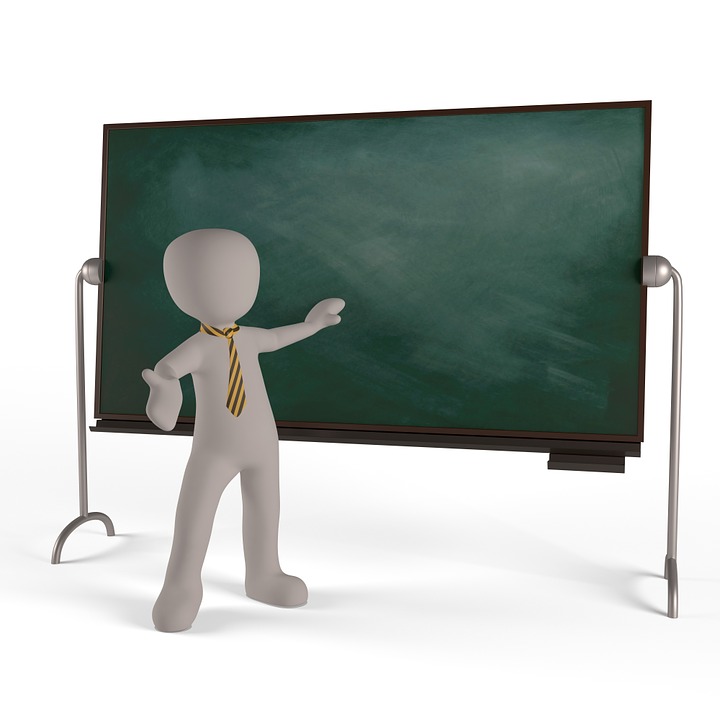 Request feedback
Raleigh Office ➔ formatter output adjusted to match partner feedback
PROB30
Jason Anglin
[Speaker Notes: To help with confusion, we (TFX) did some presentations for local FAA partners. And, by we, I mean Jason. Jason was very instrumental in this outreach venture. Another option is to do what RAH did and to locally adjust the TAF output to better meet partner needs]
Struggle – Guidance in Valleys
Some guidance less useful in valleys, especially smaller valleys
More coarse resolution
[Speaker Notes: As can be expected, some model guidance cannot resolve mountain valleys as well, making the output less useful at times.]
Recommendation
Use higher-resolution guidance

A little more QC/hand-editing may be required
[Speaker Notes: Guidance continues to improve, but what you use in your valleys may need to be different than areas that are better resolved, terrain-wise. At the end of the day, valley terminals may simply require extra QC at times]
Final Recommendations
Recommendation – Backup Offices
Make sure backup offices have tools/configuration files
Don’t forget tertiary offices!
[Speaker Notes: Until every office in your region is using DAS, be mindful of backup operations and how those backup offices may need to handle aviation.]
Questions??
Future Questions…
Roger Martin ➔ roger.martin@noaa.gov
Jason Anglin ➔ jason.anglin@noaa.gov
[Speaker Notes: Whether your office has already made the transition or is about to, please don’t hesitate to reach out to Jason or I if you think of other questions down the road!]